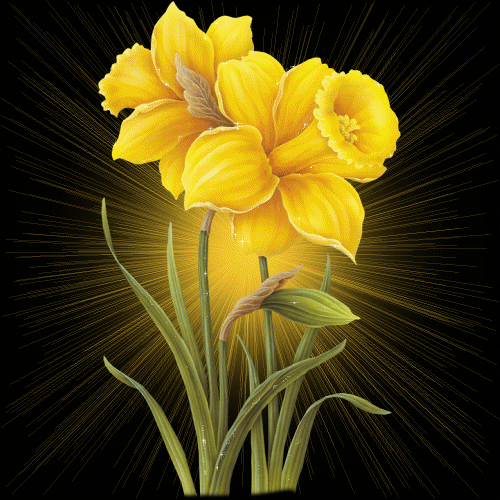 সকল শিক্ষার্থীকে 
স্বাগতম
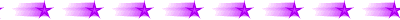 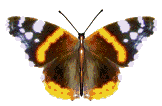 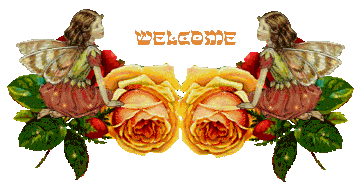 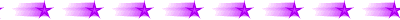 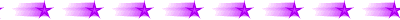 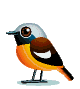 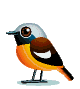 Md.Jahedul Hossain
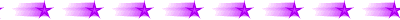 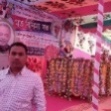 পরিচিতি
শ্রেণিঃ ষষ্ঠ
বিষয়ঃ গণিত
চতুর্থ অধ্যায়ঃ
(বীজগণিতীয় রাশি)
পাঠঃ 4.৩
 (চিহ্নের ব্যবহার করে বীজগণিতিয় যোগ ও বিয়োগ )

সময়ঃ ৪৫ মিনিট
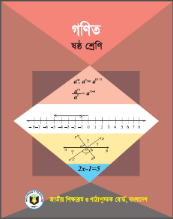 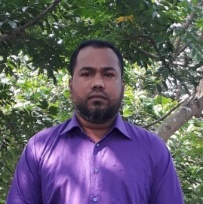 মোঃ জাহিদুল হোসেন 
সহকারী শিক্ষক
আশেক আলী খান উচ্চ বিদ্যালয় ও কজলেজ 
মোবাইল নং -০১৬৩০৩৭৬৩৯৫
Email: jahedulhossain69@gmail.com
বীজগণিতীয় রাশি
শিখন  ফল
এই পাঠ শেষে শিক্ষার্থীরা-
১। বীজগণিতীয় প্রতীক কী তা বলতে পারবে;
২। বীজগণিতীয় পদ ও রাশি ব্যাখ্যা করতে পারবে; 
৩। বীজগণিতীয় রাশি সদৃশ ও বিসদৃশ পদ শনাক্ত করতে পারবে; 
৪। বীজগণিতীয় রাশির যোগ করতে পারবে।
১। বীজগণিতীয় প্রতীক কি ?
বীজ গণিতীয়  ব্যবহৃত সংখ্যা প্রতীক বা অঙ্কগুলো হচ্ছে-

0,1,2,3,4,5,6,7,8,9
এছাড়াও বীজগণিতীয় অক্ষর প্রতীক ও ব্যবহার করা হয় ।
a,b,c…p,q,r…x,y,z
২। বীজগণিতীয় পদ ও রাশি-
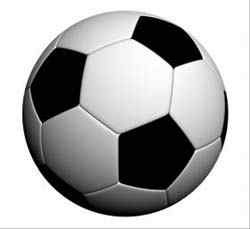 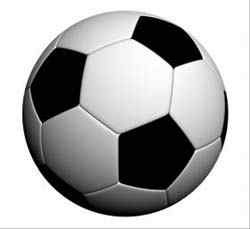 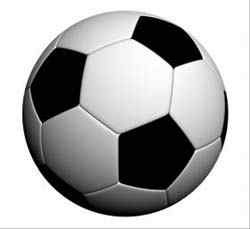 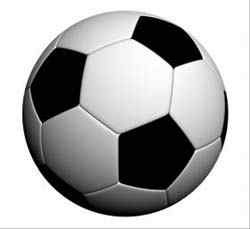 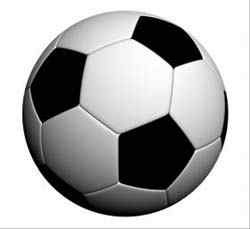 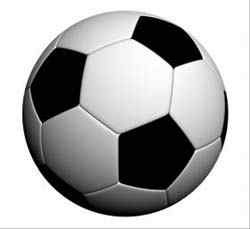 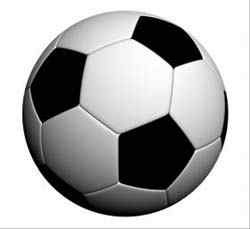 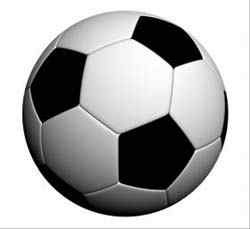 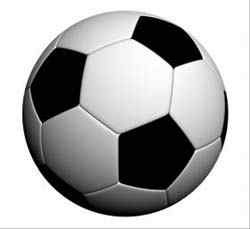 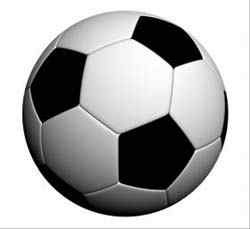 2 বল    +         3 বল       বলকে b দ্বারা প্রকাশ করে

                                                         বীজগণিতীয় রাশি । 

             
              পদ                  পদ
2b         +         3b
Md.Jajedul Hossain
৩।বীজগণিতীয় রাশি সদৃশ ও বিসদৃশ পদ শনাক্তকরণ।
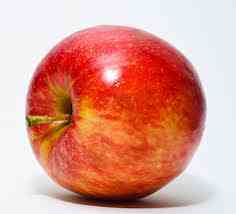 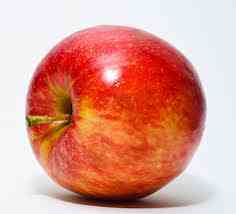 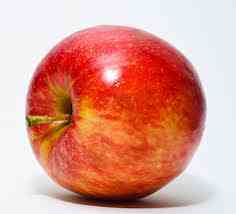 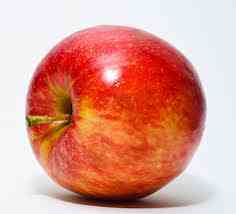 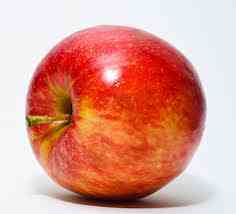 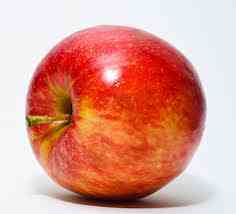 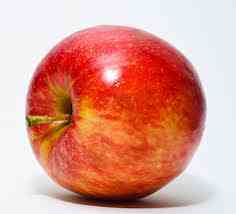 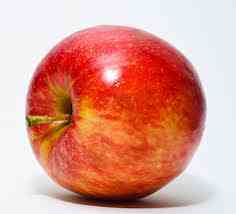 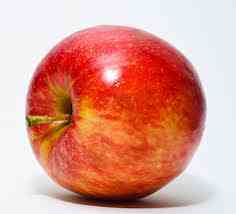 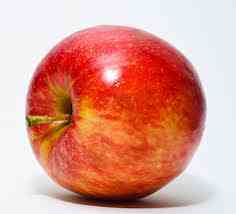 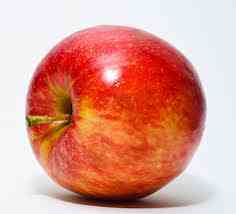 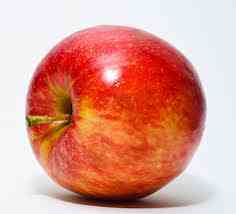 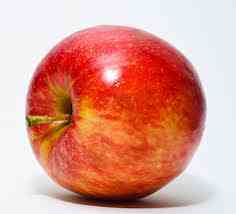 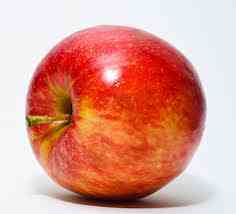 4a
5a
এখানে আপেল কে  a‍ দ্বারা প্রকাশ করা হয়েছে। তাই  এখানে  4a,5a সদৃশ পদ। কারণ ‍আপলে সবগুলোই।
Md.Jajedul Hossain
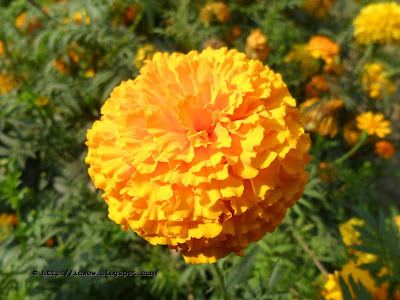 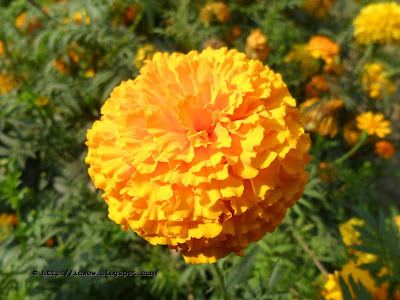 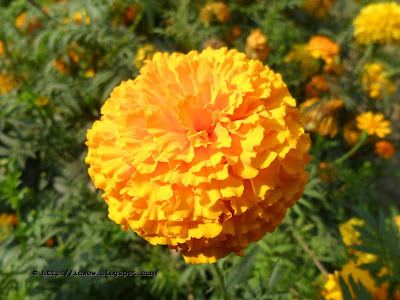 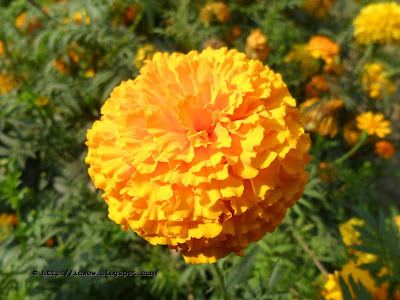 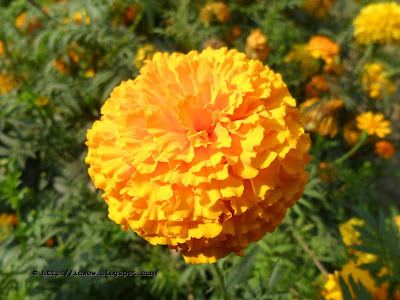 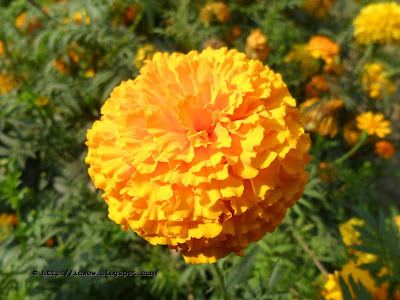 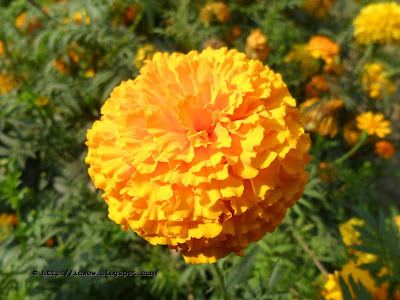 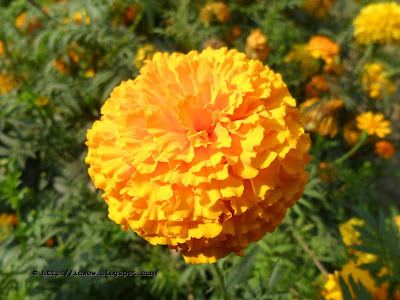 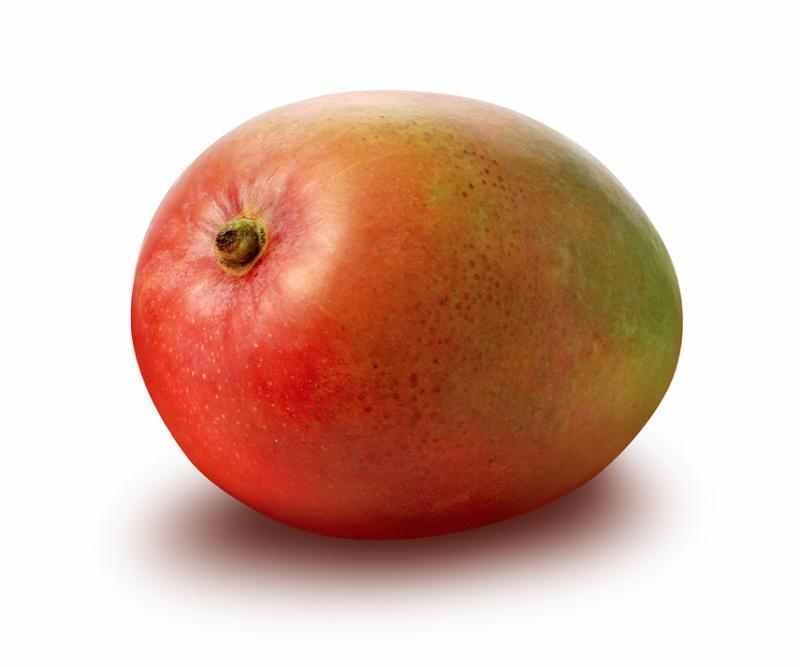 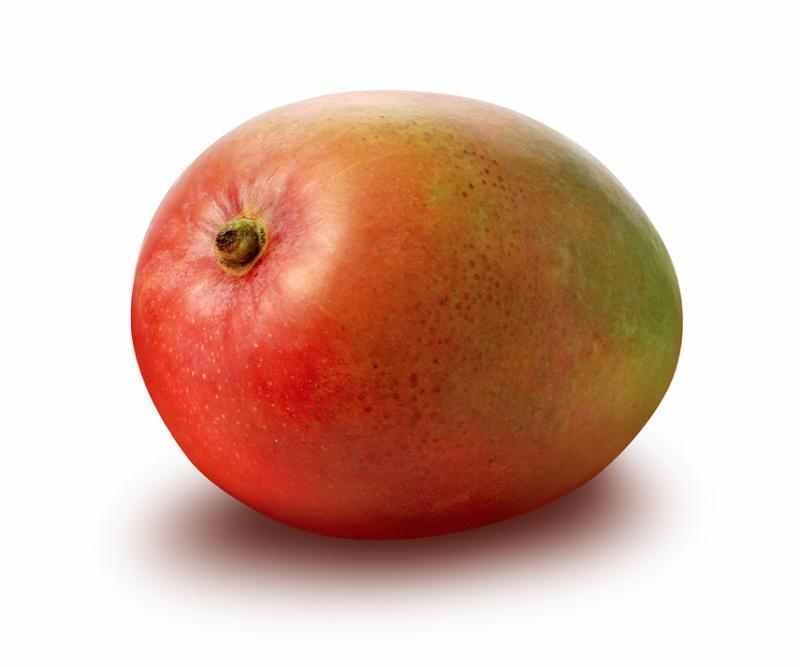 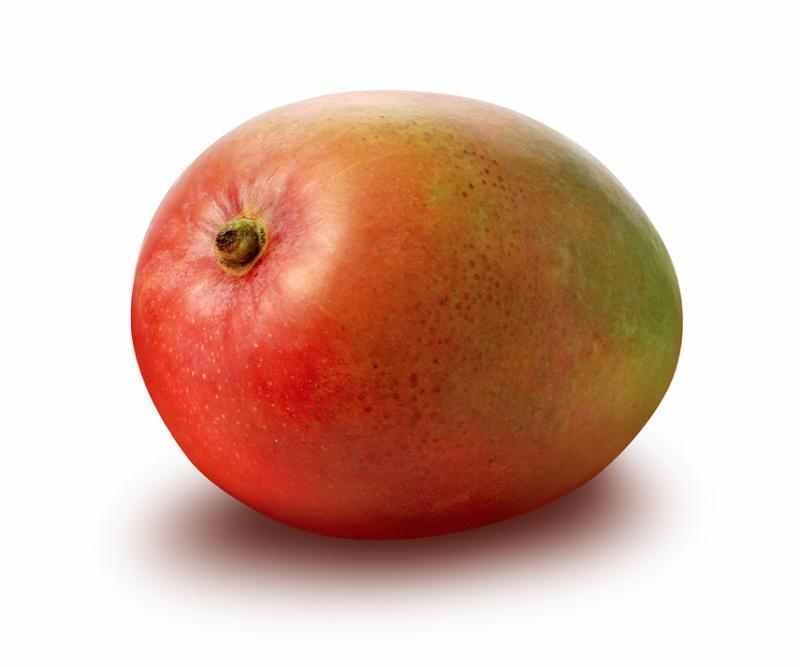 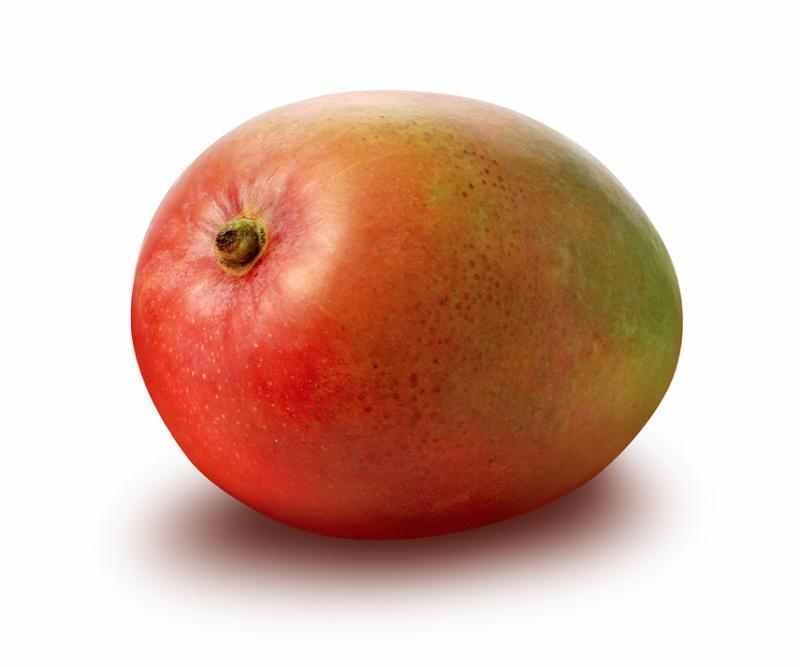 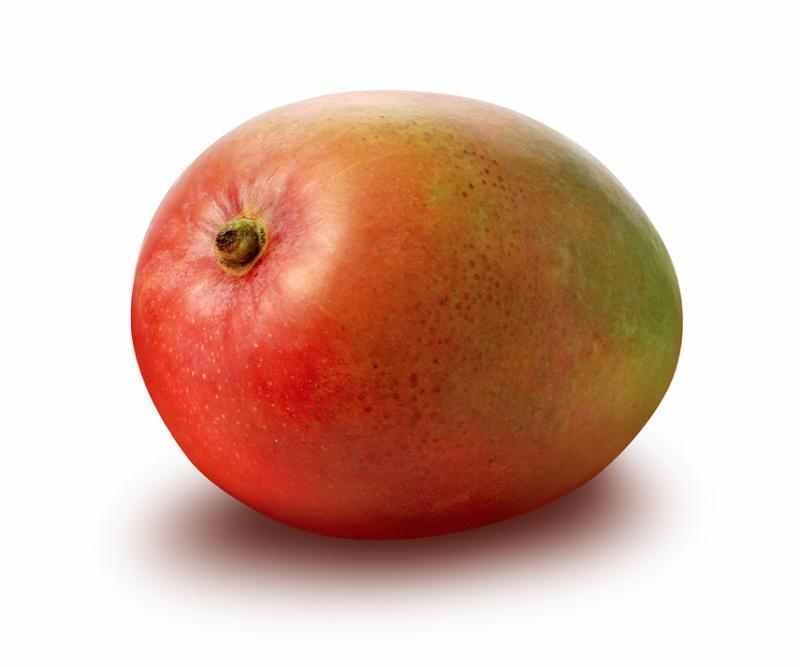 6 a
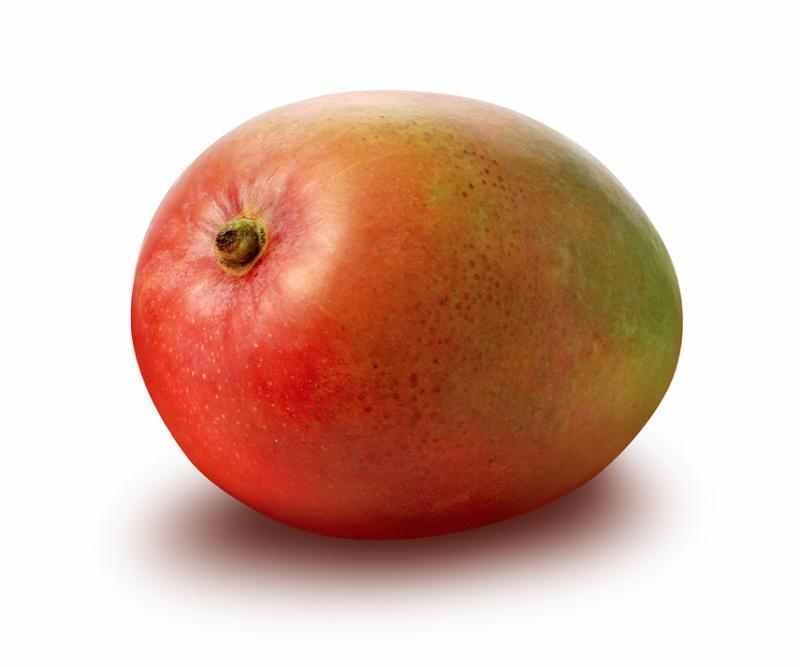 8 f
এখানে a দ্বারা আম বুঝানো হয়েছে  এবং  f ফুল বুঝানো হয়েছে।  তাই এখানে 6a ও 8f বিসদৃশ পদ । কারণ আম ও ফুল এক নয়।
Md.Jajedul Hossain
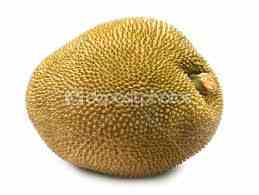 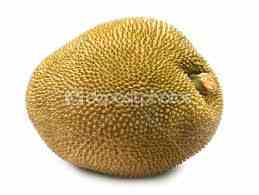 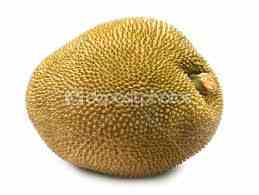 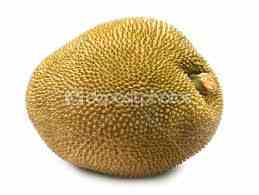 c
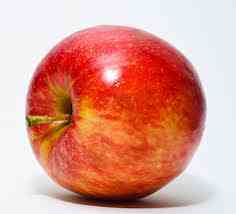 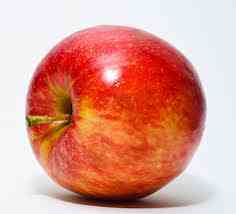 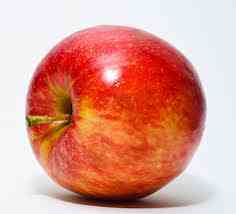 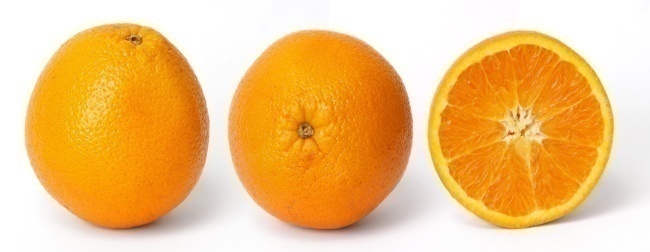 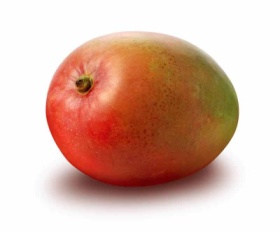 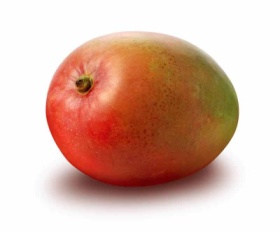 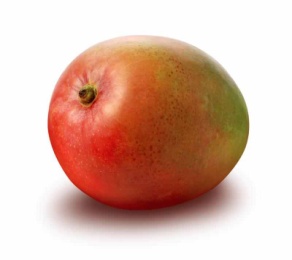 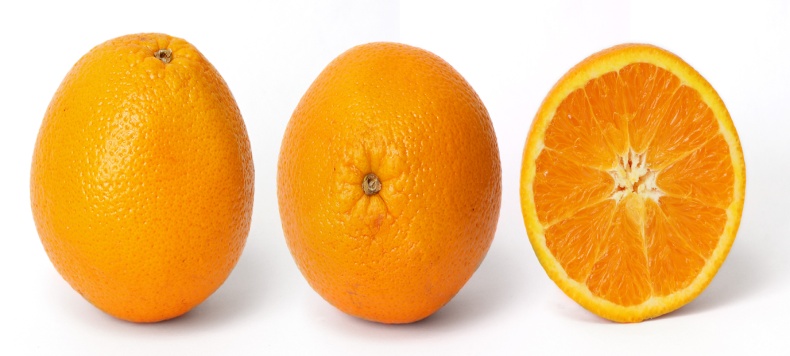 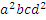 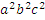 এখানে কাঠাঁলকে a দ্বারা ,আপেলকে b  দ্বারা  , কমলাকে d দ্বারা প্রকাশ করা হল। তাই এখানে                          ও                           বিসদৃশ পদ।
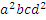 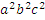 Md.Jajedul Hossain
৪। বীজগণিতীয় রাশির যোগ-
1. 3a+4b, a+3b
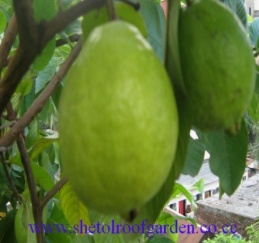 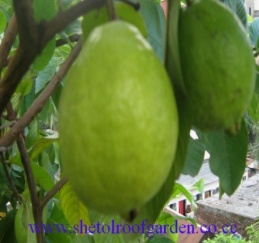 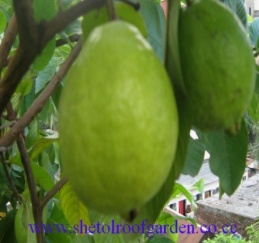 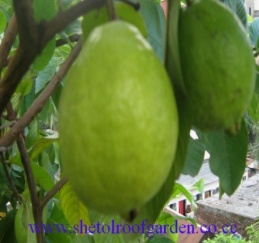 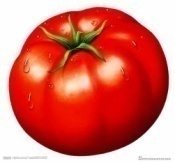 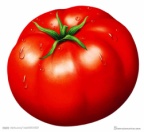 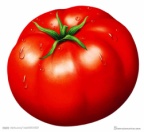 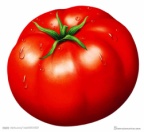 a
3b
4b
3a
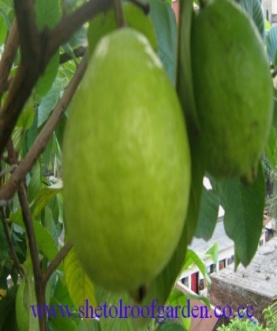 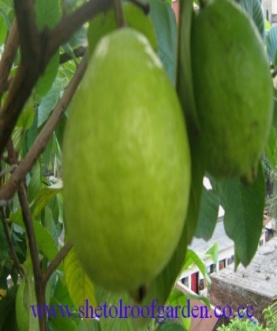 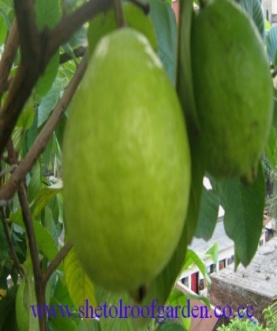 +
4a
7b
দলগত কাজ
3x, 4y, 2a+3b, 3x-2y, 4p + 5q,  a, b  G¸‡jv †_‡K    ivwk I c` †ei Ki| 
2a+3b, 3a+5b, 5a+6b  রাশি তিনটির যোগফল বের কর। 
3. i) 3a,6a ii) 5abx, 8xab iii)                iv) 5abx,5aby
     এগুলো থেকে সদৃশ ও বিসদৃশ পদ বের কর।
Md.Jajedul Hossain
মূল্যায়ন
১। বীজগণিতীয় প্রতীক কি ?
২। বীজগণিতীয় রাশি মালা কি?
৩। সদৃশ পদ ও বিসদৃশ পদ কি ?
Md.Jajedul Hossain
বাড়ির কাজ
যোগ কর-
5a+6b, 8a+10b
9x-4y,5x+3y
4a-3b,-3a+b,2a+3b
Md.Jajedul Hossain
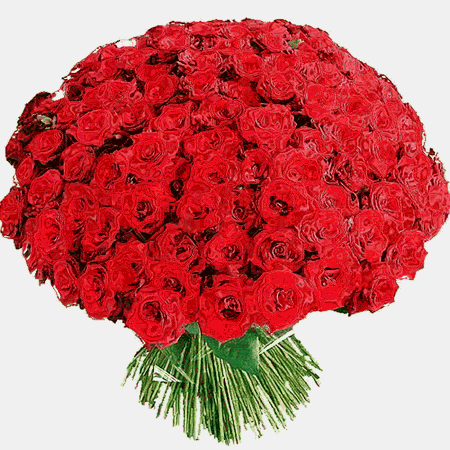 সবাইকে আন্তরিক ধন্যবাদ ।
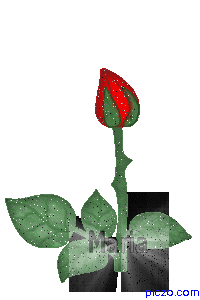 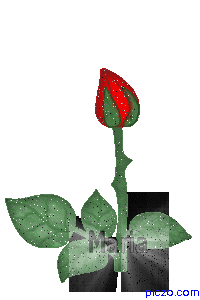 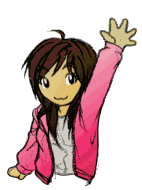 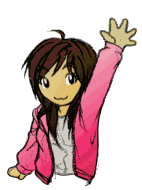 Md.Jajedul Hossain